CSE 311  Foundations of Computing I
Lecture 24
Finite State Machines
Autumn 2012
Autumn 2012
CSE 311
1
Announcements
Reading assignments
7th Edition,  Sections 13.3 and 13.4
6th Edition,  Section 12.3 and 12.4
5th Edition,  Section 11.3 and 11.4
Homework 9 will be posted today
Due date,  Friday November 30
Autumn 2012
CSE 311
2
011
001
00
01
10
11
1
0
1
1
1
0
1
010
101
111
000
1
0
1
1
0
0
100
110
1
0
0
0
0
Last lecture highlights
Finite state machines
States, transitions, start state, final states
Languages recognized by FSMs
0
1
R
0
1
0
1
0
0,1
1
0,1
0,1
1
1
s0
s1
s2
A
0
1
1
0
0
0
0,1
Autumn 2012
3
Non-determinism
A non-deterministic finite automaton (NFA) allows multiple outputs to have the same label
A string s is accepted by a NFA if there is some path  through the NFA with labels s that reaches an accepting state
1
0,1
0,1
s0
s1
s2
A
0,1
Autumn 2012
CSE 311
4
Strings over {0, 1, 2}*
M1: Strings with an even number of 2’s


M2: Strings where the sum of digits mod 3 is 0
s0
s1
t1
t0
t2
Autumn 2012
CSE 311
5
Recognize strings with an even number of 2’s and a mod 3 sum of 0
s1t0
s0t1
s0t0
s1t1
s1t2
s0t2
Autumn 2012
CSE 311
6
State machines with output
“Tug-of-war”
R
R
R
S3
S4
S1
S2
L
R
L
L
L
Autumn 2012
CSE 311
7
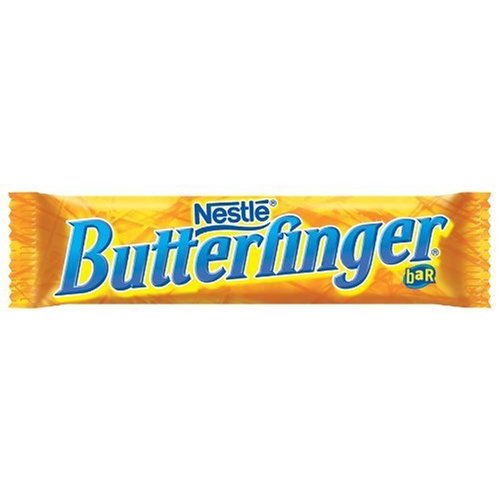 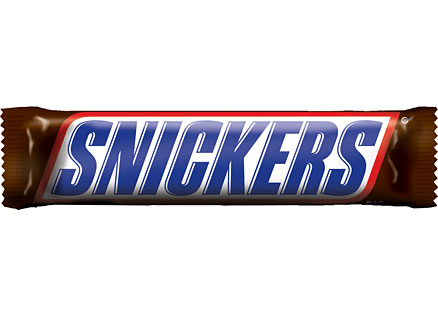 Vending Machine
Enter 15 cents in dimes or nickels
Press S or B for a candy bar
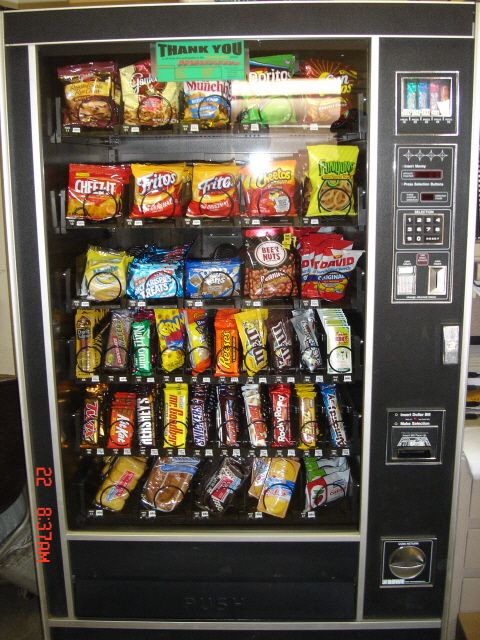 Autumn 2012
CSE 311
8
Vending Machine, Version 1
D
D
0
N
5
10
15
N, D
N
B, S
Basic transitions on N (nickel),  D (dime),  B (butterfinger), S (snickers)
Vending Machine, Version 2
0
D
N
15
D
D
B
S
0’   B
5
10
N
N
N
D
15’ N
B
S
N
D
0”     S
Adding output to states:  N – Nickel,  S – Snickers, B – Butterfinger
Vending Machine, Final Version
B,S
0
D
N
15
B,S
B,S
B,S
D
D
B
D
S
N
0’   B
5
10
N
N
N
D
15’ N
B
N
S
D
B,S
N
D
N
0”     S
B
15” D
S
D
Adding additional “unexpected” transitions
Slide from Nov 21, 2011 Lecture
Vending Machine, Final Version
B,S
0
D
N
15
B,S
B,S
B,S
D
D
B
D
S
N
0’   B
5
10
N
N
N
D
15’ N
B
N
S
D
B,S
N
D
N
0”     S
B
15” D
S
D
Find the bug!
Another way to look at DFAs
Definition: The label of a path in a DFA is the 
concatenation of all the labels on its edges in order
Lemma:  x is in the language recognized by a DFA iff 
x labels a path from the start state to some final state
0
0
1
1
1
s0
s1
s2
s3
0
0,1
Autumn 2011
CSE 311
13
Nondeterministic Finite Automaton (NFA)
Graph with start state, final states, edges labeled by symbols (like DFA) but
Not required to have exactly 1 edge out of each state labeled by each symbol  - can have 0 or >1
Also can have edges labeled by empty string 
Definition: x is in the language recognized by an NFA iff x labels a path from the start state to some final state
1
1
1
s0
s1
s2
s3
0,1
0,1
Autumn 2011
CSE 311
14
Design an NFA to recognize the set of binary strings that contain 111 or have an even # of 1’s
Autumn 2011
CSE 311
15
Three ways of thinking about NFAs
Outside observer:  Is there a path labeled by x from the start state to some final state?  

Perfect guesser: The NFA has input x and whenever there is a choice of what to do it magically guesses a good one (if one exists)

Parallel exploration:  The NFA computation runs all possible computations on x step-by-step at the same time in parallel
Autumn 2011
CSE 311
16